Key points


1. Lumbar stenosis with degenerative spondylolisthesis

2. Neurogenic claudication 

3. Decompression with or without concomitant fusion
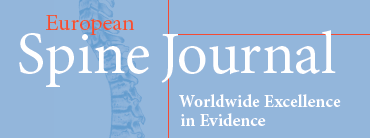 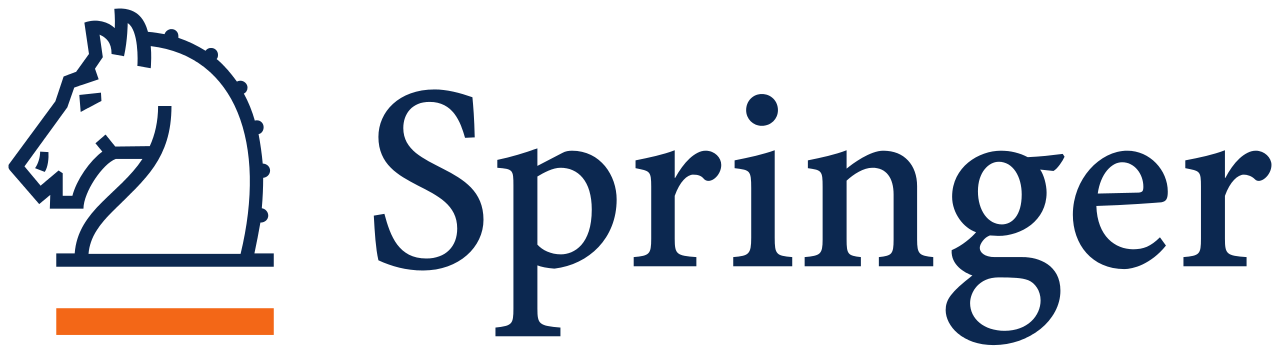 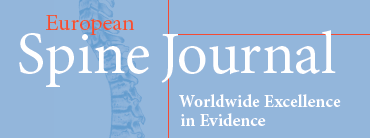 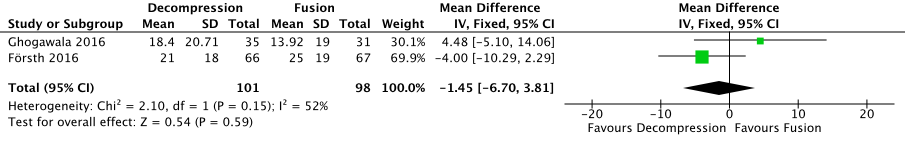 Forsth, P., et al. (2016). A Randomized, Controlled Trial of Fusion Surgery for Lumbar Spinal Stenosis. New England Journal of Medicine 374(15): 1413-1423.
Ghogawala, Z., et al. (2016). Laminectomy plus Fusion versus Laminectomy Alone for Lumbar Spondylolisthesis. New England Journal of Medicine 374(15): 1424-1434.
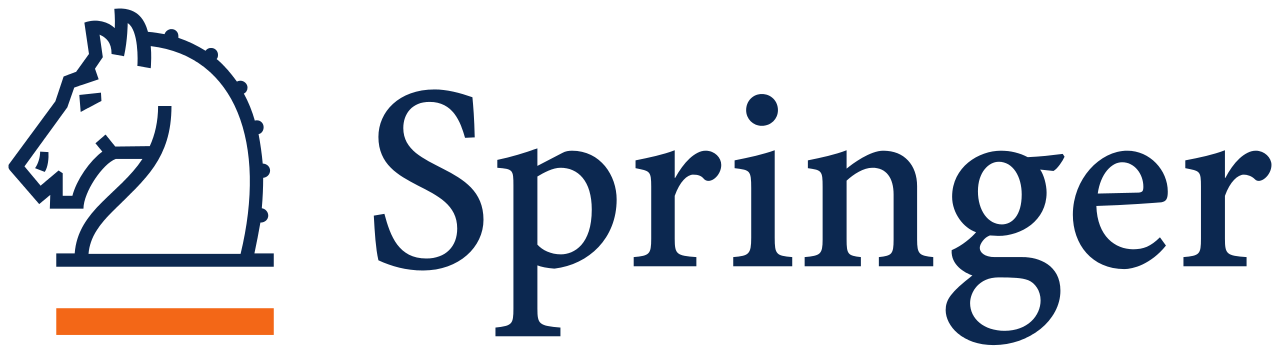 Take Home Messages


1. Adding fusion to a decompression does not lead to better outcomes regarding the ODI and leg pain. 

2. Decompression with concomitant fusion is presumably associated with more complications compared to decompression alone. 

3. Decompression alone is preferred in patients with low-grade spondylolisthesis with predominant leg pain.
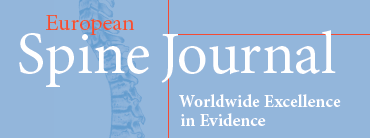 Forsth, P., et al. (2013). Does fusion improve the outcome after decompressive surgery for lumbar spinal stenosis?: A two-year follow-up study involving 5390 patients. Bone Joint J 95-B(7): 960-965. 
Forsth, P., et al. (2016). A Randomized, Controlled Trial of Fusion Surgery for Lumbar Spinal Stenosis. New England Journal of Medicine 374(15): 1413-1423.
Ghogawala, Z., et al. (2016). Laminectomy plus Fusion versus Laminectomy Alone for Lumbar Spondylolisthesis. New England Journal of Medicine 374(15): 1424-1434.
Deyo, R. A., et al. (2010). Trends, Major Medical Complications, and Charges Associated With Surgery for Lumbar Spinal Stenosis in Older Adults. Jama-Journal of the American Medical Association 303(13): 1259-1265.
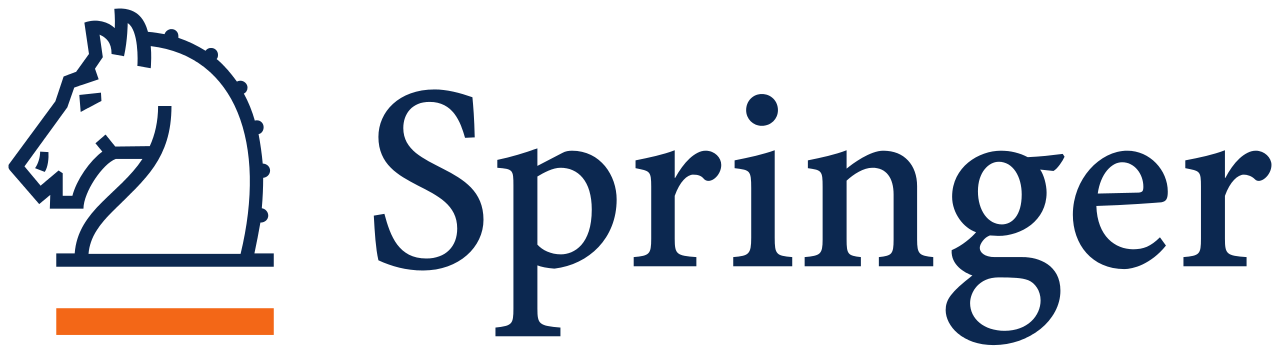